Облегчаем процесс разработки с помощью статического анализа кода:
Наш опыт
Докладчик:
Георгий Грибков
Георгий Грибков
Программист C++, один из разработчиков статического анализатора кода PVS-Studio
Разрабатывает набор диагностических правил, проверяющих код на соответствие стандартамMISRA C и MISRA C++
gribkov@viva64.com
2
Содержание
Статический анализ: что это и зачем он нужен?
Реальный кейс: статический анализ в разработке UE 4
Советы по внедрению в ваш проект
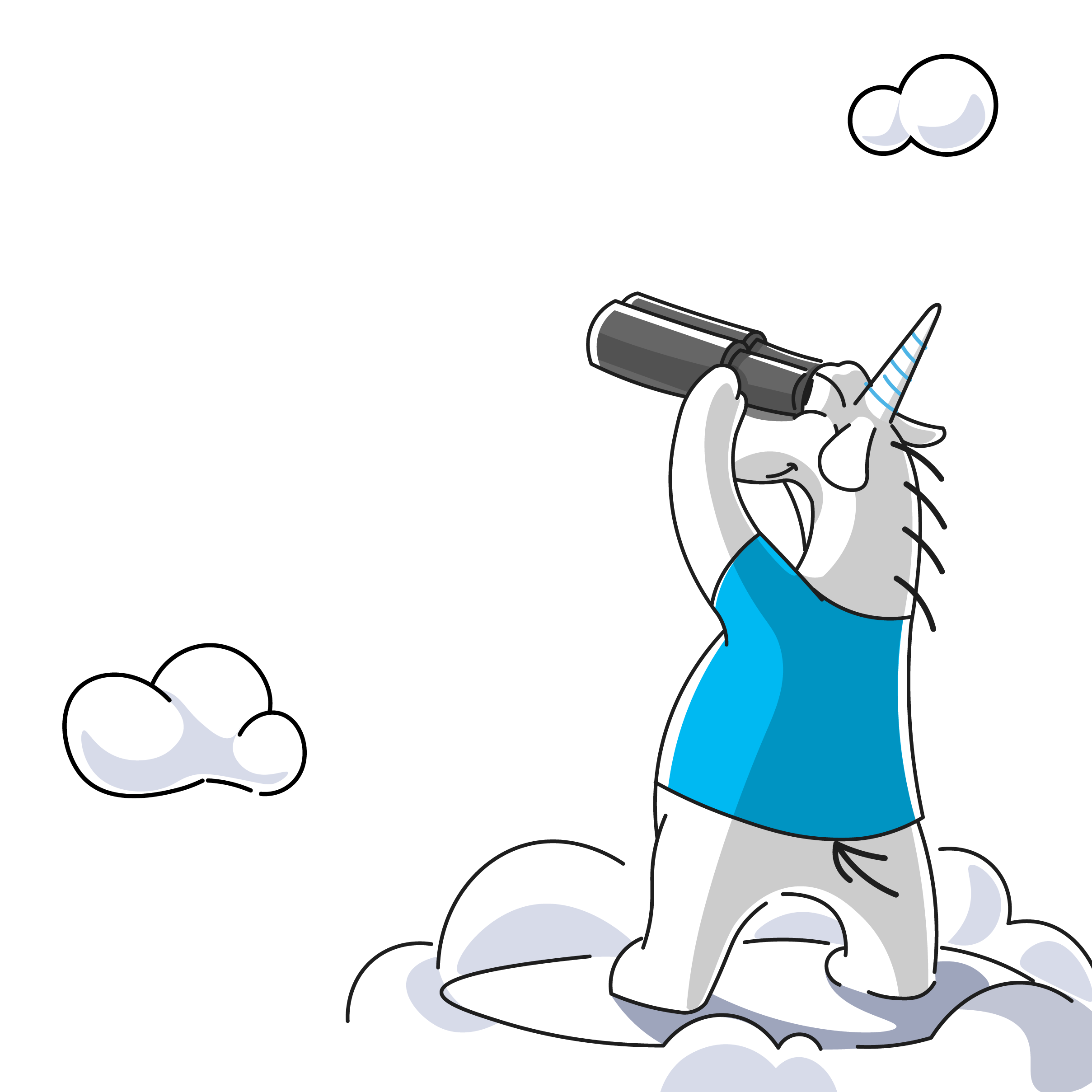 3
Статический анализ: что это и зачем он нужен?
4
Проблематика
Объем кодовой базы растёт
5
Проблематика
Объем кодовой базы растёт
Ядро Linux 1.0.0  :       176 250 строк кода
Ядро Linux 4.11.7:  18 373 471 строк кода

Photoshop 1.0    :       128 000 строк кода
Photoshop CS 6 :  10 000 000 строк кода
6
Проблематика
Объем кодовой базы растёт
При этом плотность ошибок растет нелинейно
7
Проблематика
Объем кодовой базы растёт
При этом плотность ошибок растет нелинейно
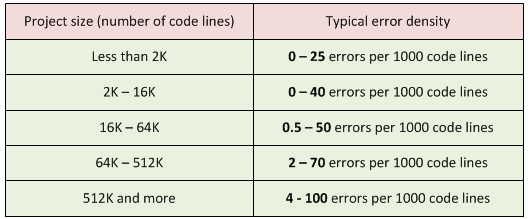 8
Проблематика
Объем кодовой базы растёт
При этом плотность ошибок растет нелинейно
Поддерживать качество кода становится все сложнее
9
Проблематика
Объем кодовой базы растёт
При этом плотность ошибок растет нелинейно
Поддерживать качество кода становится все сложнее
Некоторые ошибки превращаются в уязвимости
10
Цена исправления ошибки
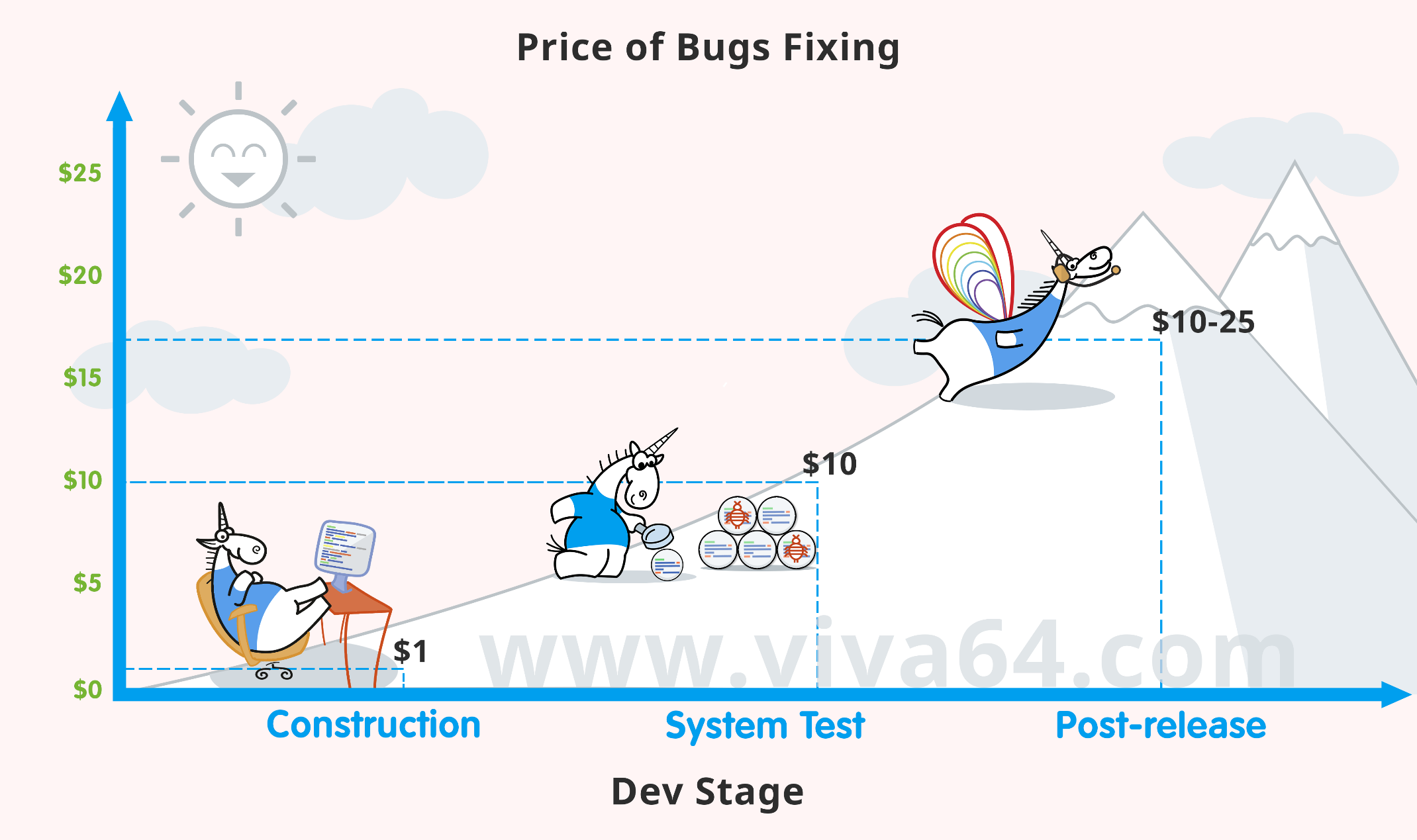 11
Цена исправления уязвимости
12
Пример очень дорогой ошибки
4 июня 1996 года европейская ракета-носитель Ariane 5 превратилась в конфетти на 37 секунде полета
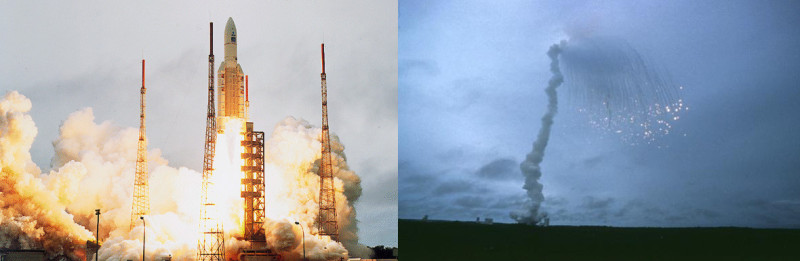 13
Пример очень дорогой ошибки
Расследование показало, что причиной аварии послужила программная ошибка (целочисленное переполнение)
На борту ракеты были четыре спутника
Убытки составили 370 000 000 $
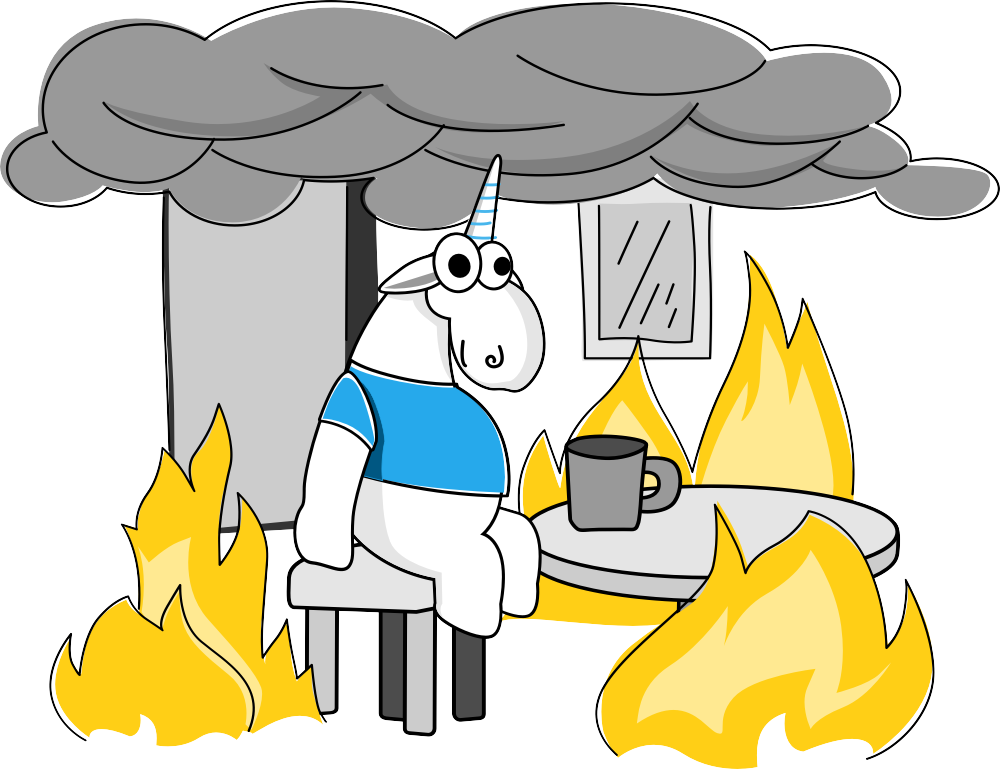 14
Как улучшить качество кода
Делать сразу правильно (не работает)
Code review
Тестирование
… а можно ли как-нибудь еще?
Можно! Например – автоматические средства анализа
15
Автоматические средства анализа кода
Статические анализаторы: код проверяется без его выполнения
Динамические анализаторы: код проверяется во время его выполнения

Обе методологии отлично дополняют друг друга
16
Достоинства статического анализа
Низкая стоимость
Не устает и не теряет бдительности
Помогает программистам обучаться
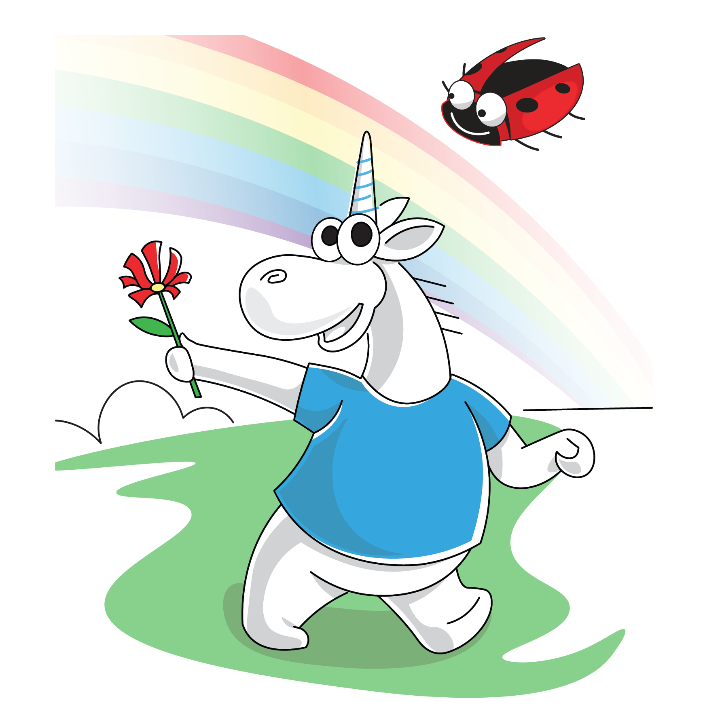 17
Достоинства статического анализа
Значительно быстрее, чем динамический анализ
Крайне полезен для больших проектов
Полное покрытие кода
Помогает проверить code style или соответствие стандарту кодирования
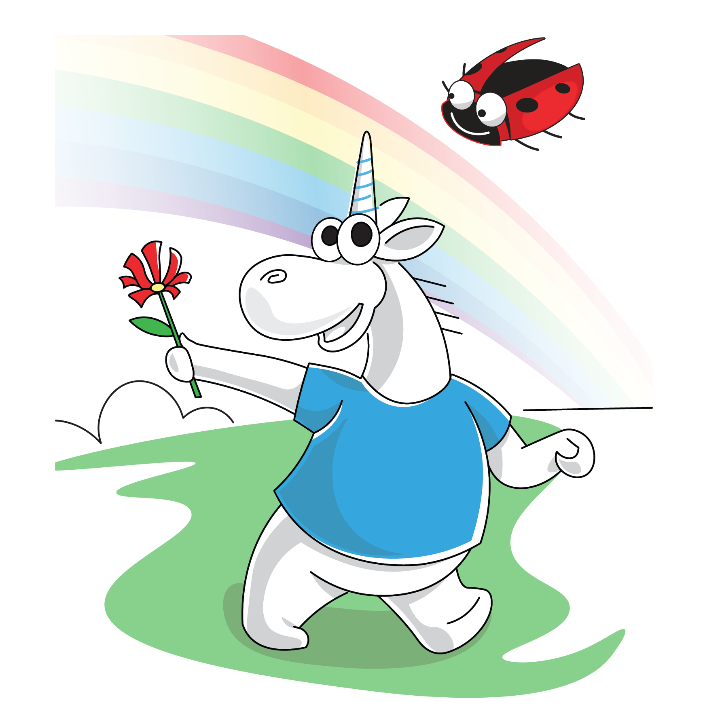 18
Недостатки статического анализа
Имеет ложные срабатывания
Полностью не избавляет от code review
Сложно с многопоточностью
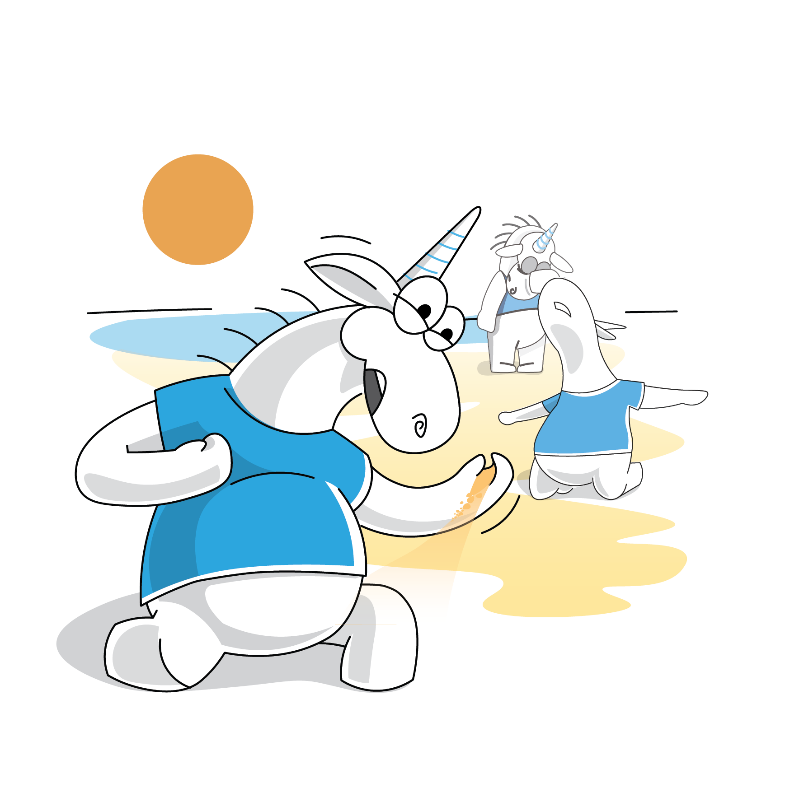 19
Современные статические анализаторы
PVS-Studio
ReSharper
Coverity
SonarQube
Klocwork
Clang Static Analyzer
IntelliJ IDEA
...
Большой список статических анализаторов:
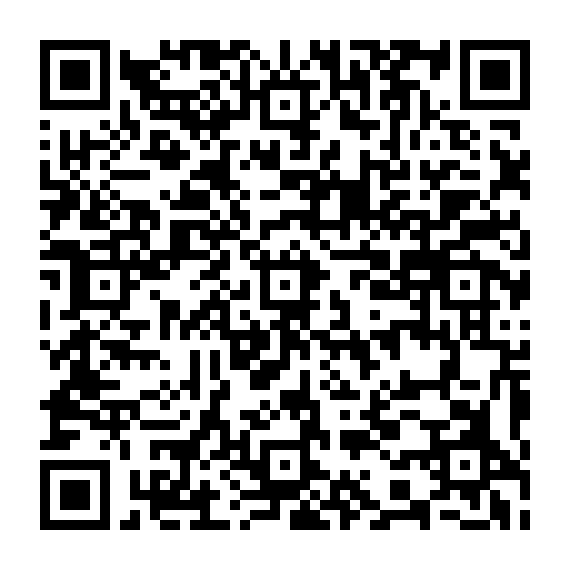 20
Реальный кейс: статический анализ в разработке UE 4
21
Давным-давно, в далеком 2015 году...
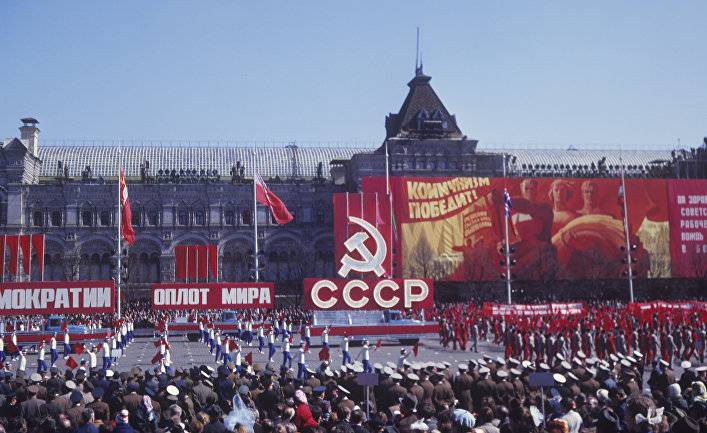 22
Давным-давно, в далеком 2015 году...
Мой коллега проверил код UE 4 и написал статью о найденных ошибках
«Спасибо за статью! Мы всё-всё исправили.»
Для нас «спасибо» оказалось мало
Мы решили помочь Epic Games внедрить PVS-Studio в их процесс разработки

Собственно, а что означает «внедрить»?
23
Как и где стоит проводить анализ
Локально на компьютерах разработчиков (плагины для IDE, системы мониторинга компиляции)
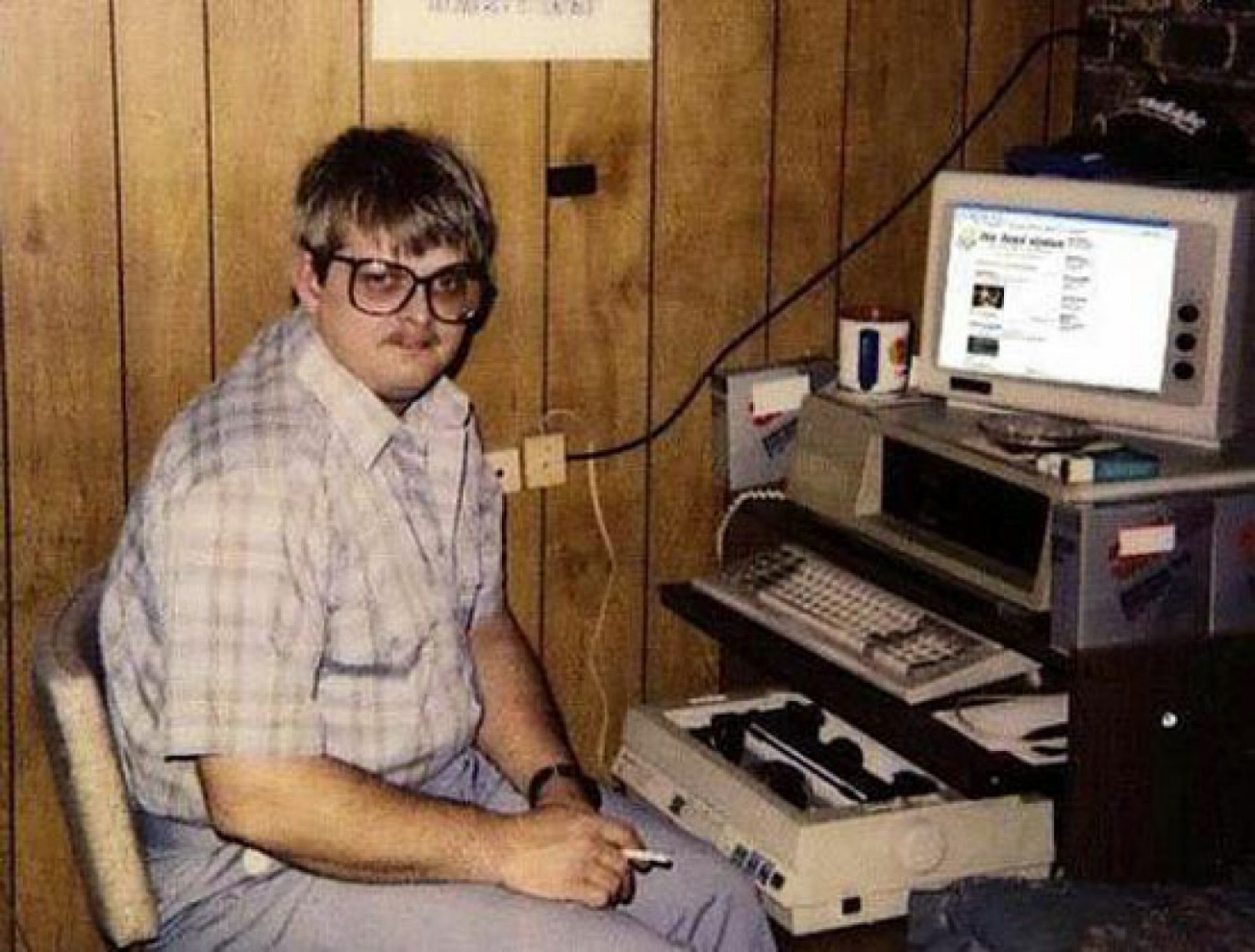 24
Как и где стоит проводить анализ
В системах непрерывной интеграции (command-line утилиты, плагины для CI-систем, системы мониторинга)
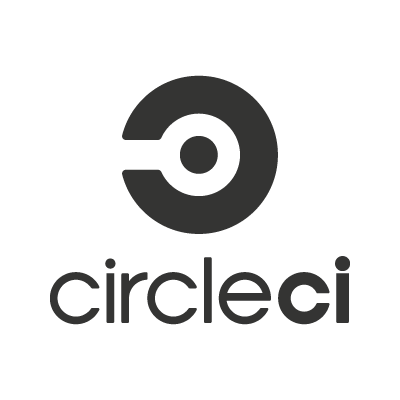 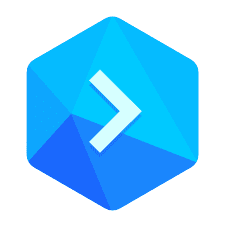 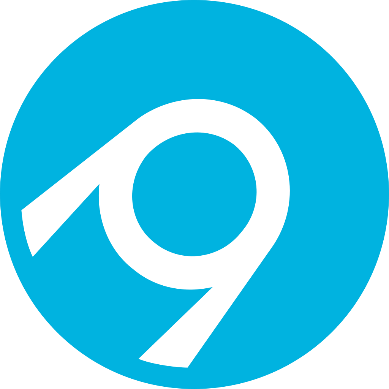 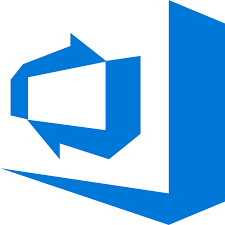 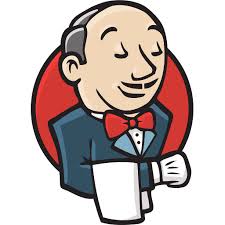 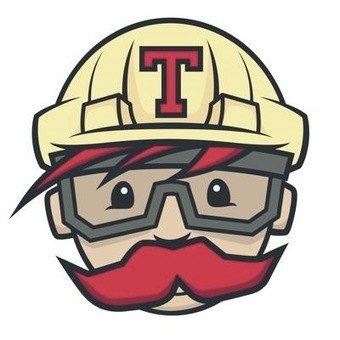 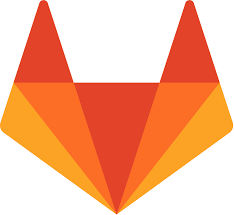 25
Как и где стоит проводить анализ
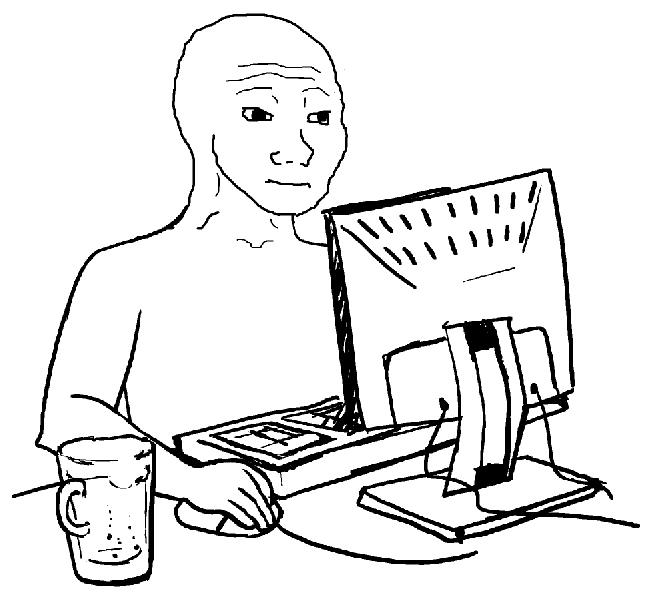 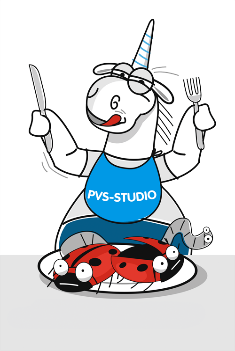 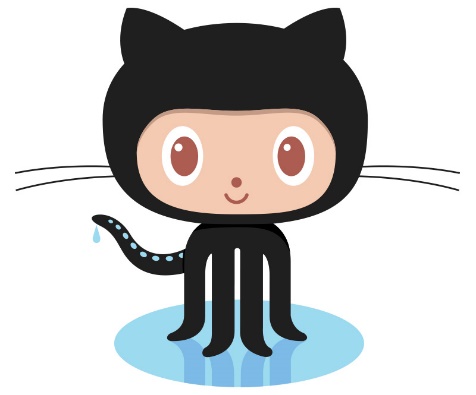 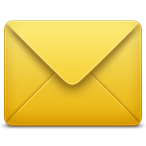 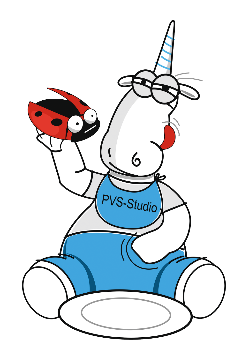 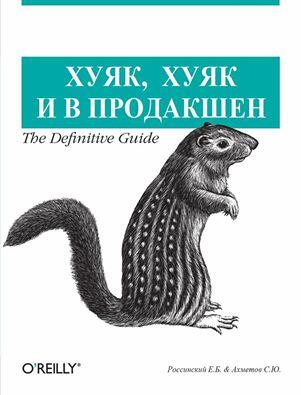 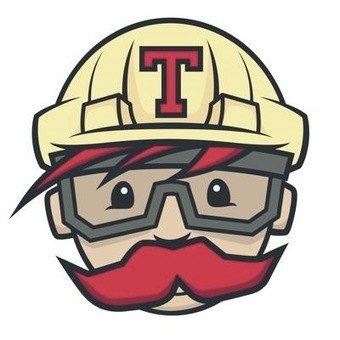 26
Вернемся к Unreal Engine
С чего начать? С проверки проекта!
Самый удобный способ: проверить проект через Visual Studio
Хорошо, что UE имеет набор скриптов для генерации .vcxproj-файлов
27
Первая попытка анализа
Генерируем проектные файлы
Собираем проект
Запускаем анализ из Visual Studio
???????
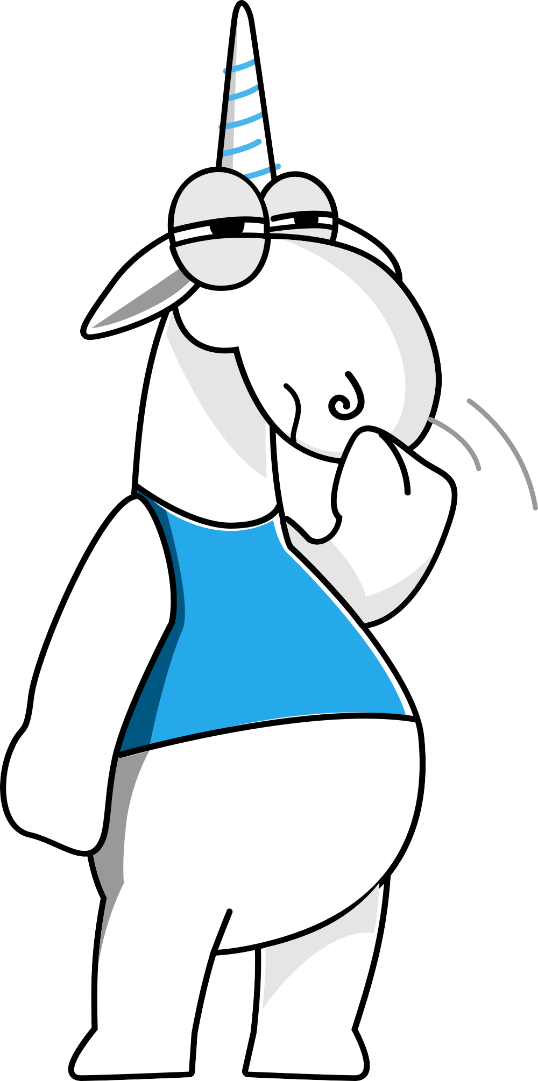 28
Первая попытка анализа
Генерируем проектные файлы
Собираем проект
Запускаем анализ из Visual Studio
???????
EPIC GAMES FAIL
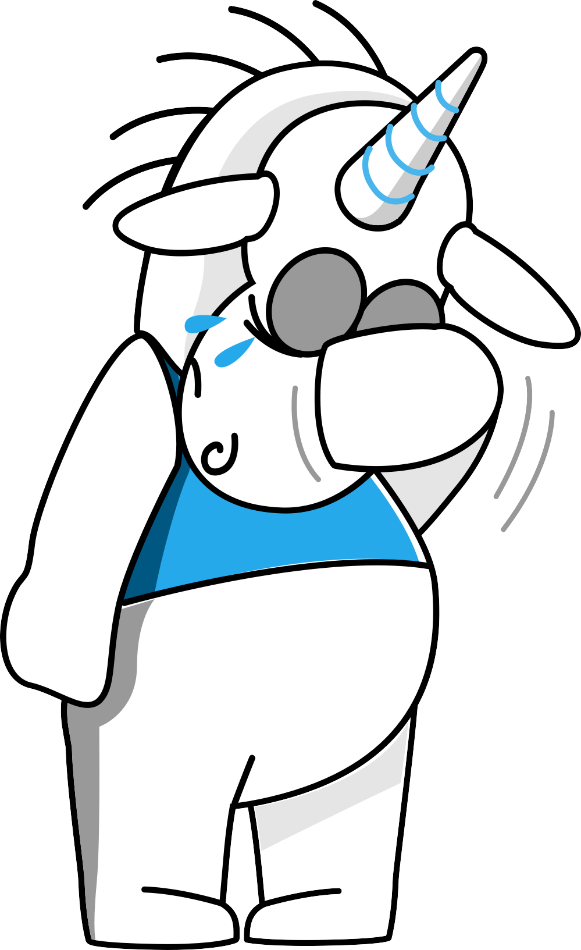 29
Как устроена сборка Unreal Engine
Сгенерированные проектные файлы – лишь обёртка
Эти обёртки вызывают Unreal Build Tool
Поэтому анализатор не может получить необходимые данные

Вывод: необходимо отлавливать непосредственно вызовы компилятора
30
Вторая попытка анализа
Перед сборкой запускаем утилиту мониторинга компиляции
Утилита собирает все необходимые данные
Сразу после окончания сборки запускается анализ
???????
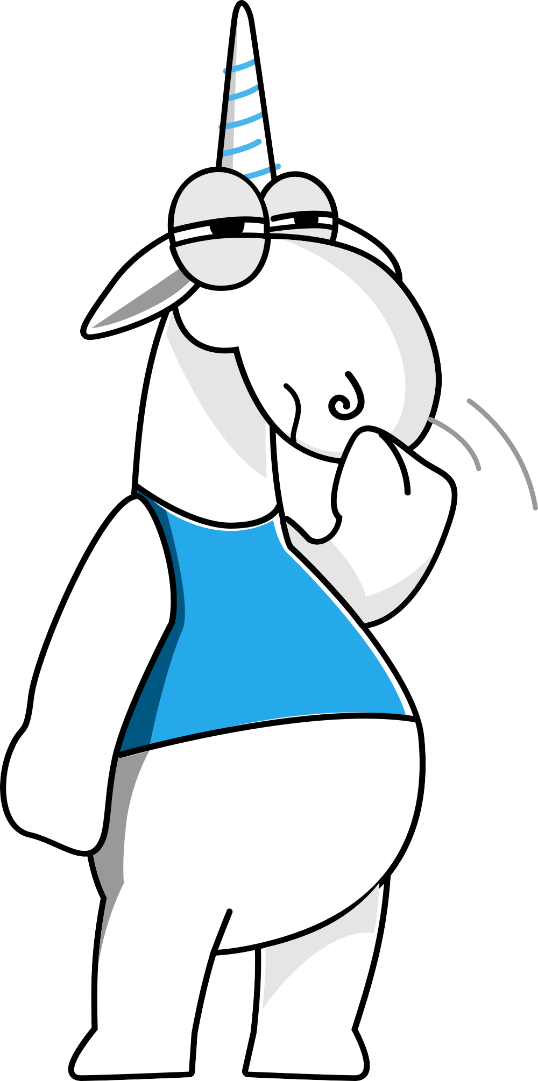 31
Вторая попытка анализа
Перед сборкой запускаем утилиту мониторинга компиляции
Утилита собирает все необходимые данные
Сразу после окончания сборки запускается анализ
???????
 EPIC WIN!!!
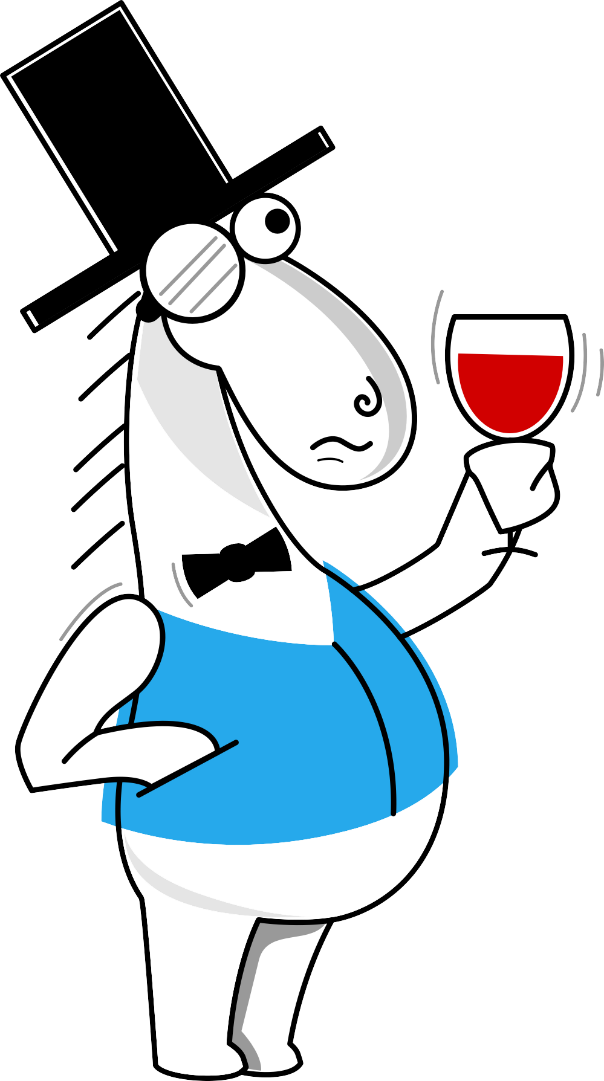 32
Результаты анализа
1192 предупреждения наивысшего уровня (Level 1)
629 предупреждения второго уровня (Level 2)
Суммарно 1821 предупреждения (без Level 3)
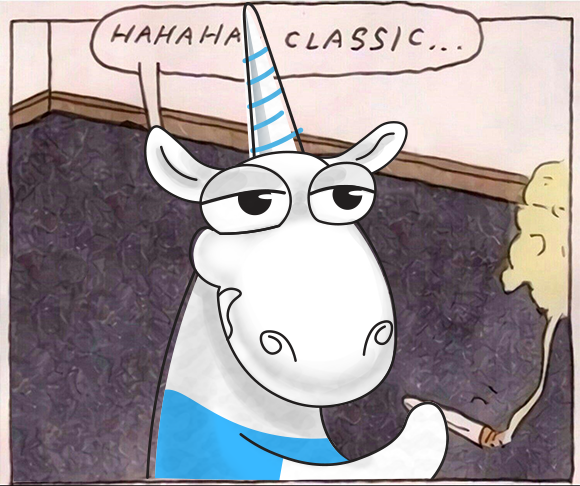 33
Как поступать со срабатываниями?
Интуитивный вариант: сесть и разгребать, пока предупреждений не станет ноль
Более правильный вариант: исправлять ошибки постепенно

Тем не менее, разработчики UE хотели, чтобы все ошибки были исправлены, поэтому передали их исправление нам
34
Как мы исправляли ошибки
Ночью на сервере собиралась последняя ревизия UE 4
При каждой сборке запускался мониторинг (спасибо command-line утилите)
С утра наши ребята получали свежий отчет об ошибках

Дополнительный плюс: мы имели возможность сразу проверить сборку (а не отвалилось ли чего?)
35
График количества ошибок
Ожидание
Реальность
36
Прогресс по исправлениям
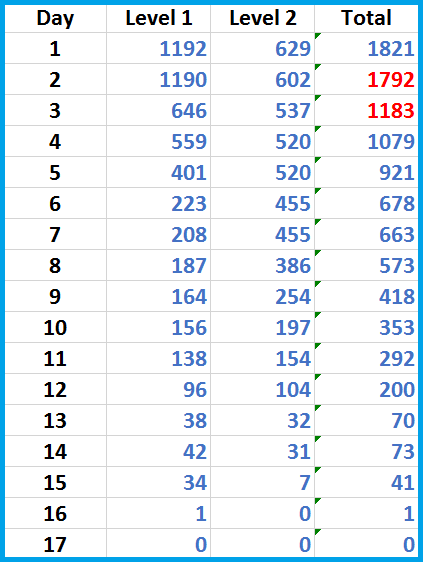 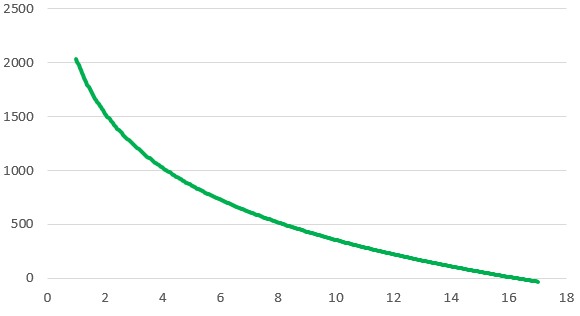 37
37
Ошибки исправлены. Что теперь?
А теперь – регулярное использование анализатора
Ведь все ошибки могли быть исправлены в момент их появления
Пример: после исправления ошибок мы обнаружили еще два свежих предупреждения
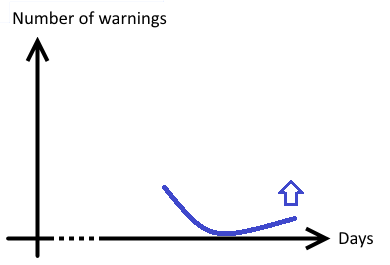 38
Что получилось в итоге?
Разработчики из Epic Games остались довольны
Они поступили как мы: настроили анализ на компьютерах разработчиков и на сборочном сервере
Теперь они вовремя получают уведомления об ошибках
Ну а мы… а мы написали про это еще одну статью :)
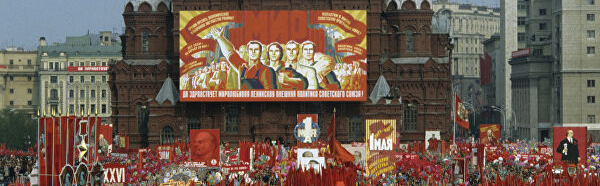 39
Советы по интеграции в ваш проект
40
Для начала – попробуйте
Попробуйте! Вам понравится.
Лучше один раз попробовать, чем сто раз услышать
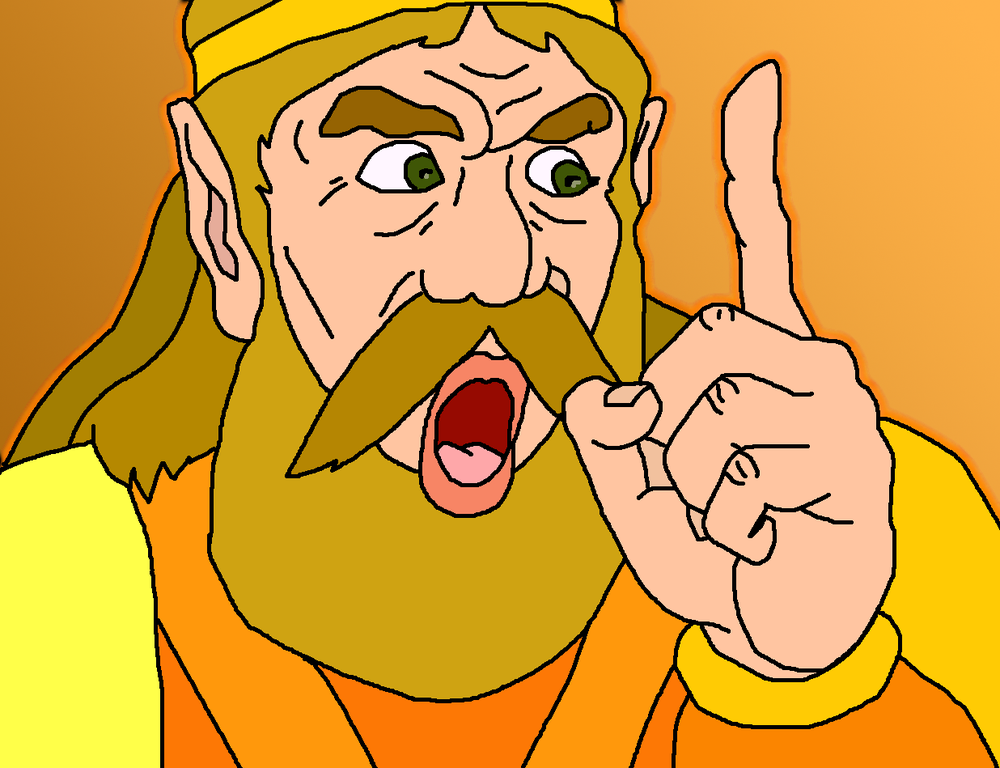 41
Стоит ли править все ошибки сразу?
Исправлять все ошибки сразу – сложно.
Как же тогда замечать новые срабатывания?
Мы предлагаем решение: suppress-базы
Suppress-базы – это механизм массового подавления сообщений анализатора
42
Как работать с suppress-базой
Прячем старые ошибки – работаем в привычном темпе
С этого момента видим только новые предупреждения
Получаем пользу от анализатора СРАЗУ

Спрятанные ошибки не забываем! Возвращаемся и потихоньку правим.
43
Как работать с suppress-базой
Очень удобный вариант: метод храповика («ratcheting»)
Количество ошибок в базе закладывается в систему контроля версий
Допускаются только те изменения, которые не увеличивают общее количество предупреждений
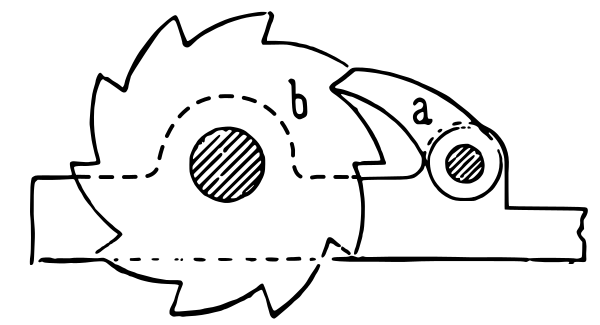 44
Как работать с suppress-базой
45
Полезный доклад по теме
Иван Пономарёв — Непрерывный статический анализ кода
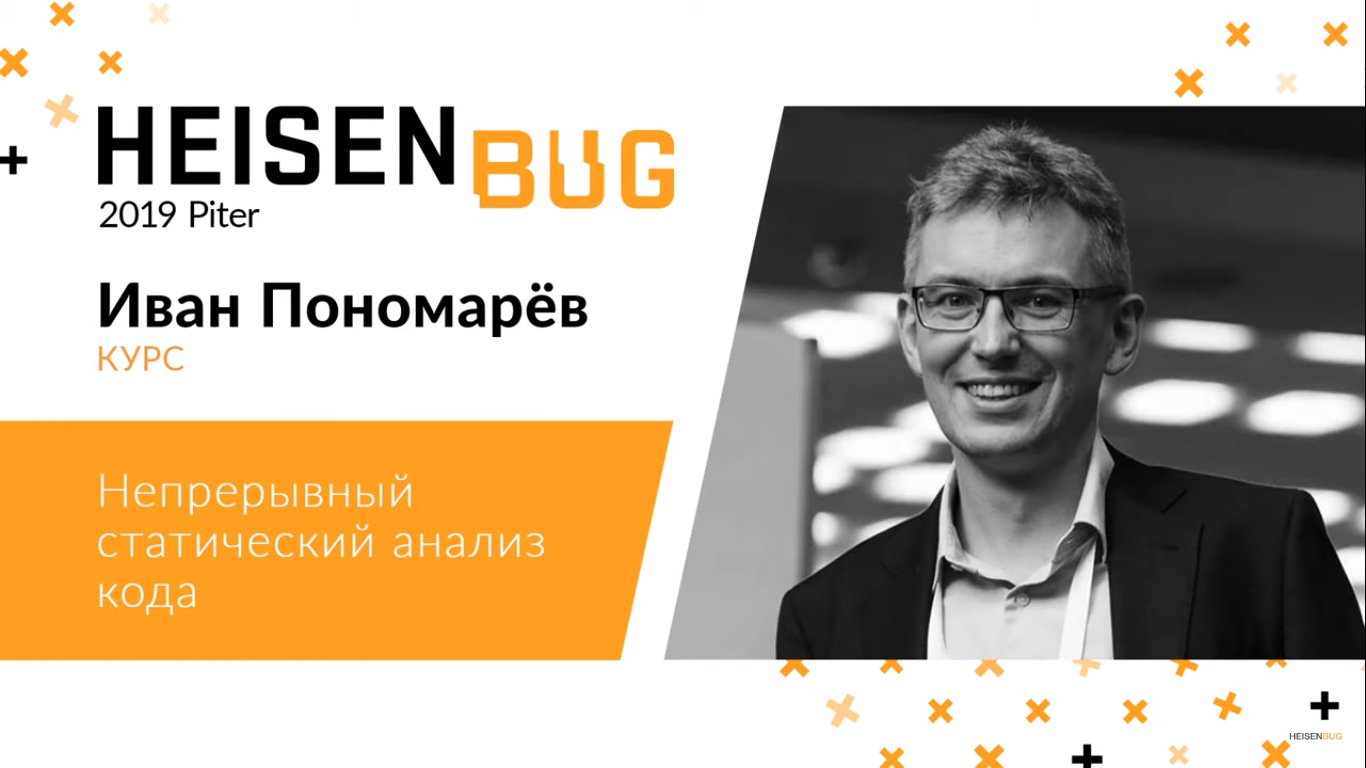 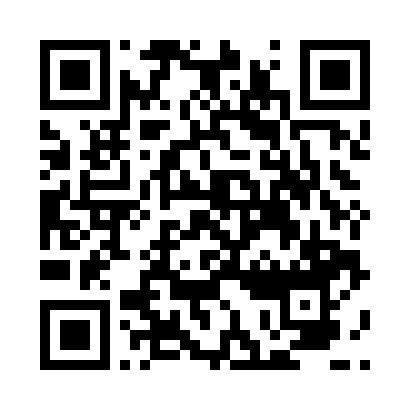 46
Главное – регулярность
Максимальная польза от статического анализа достигается только при регулярном использовании!
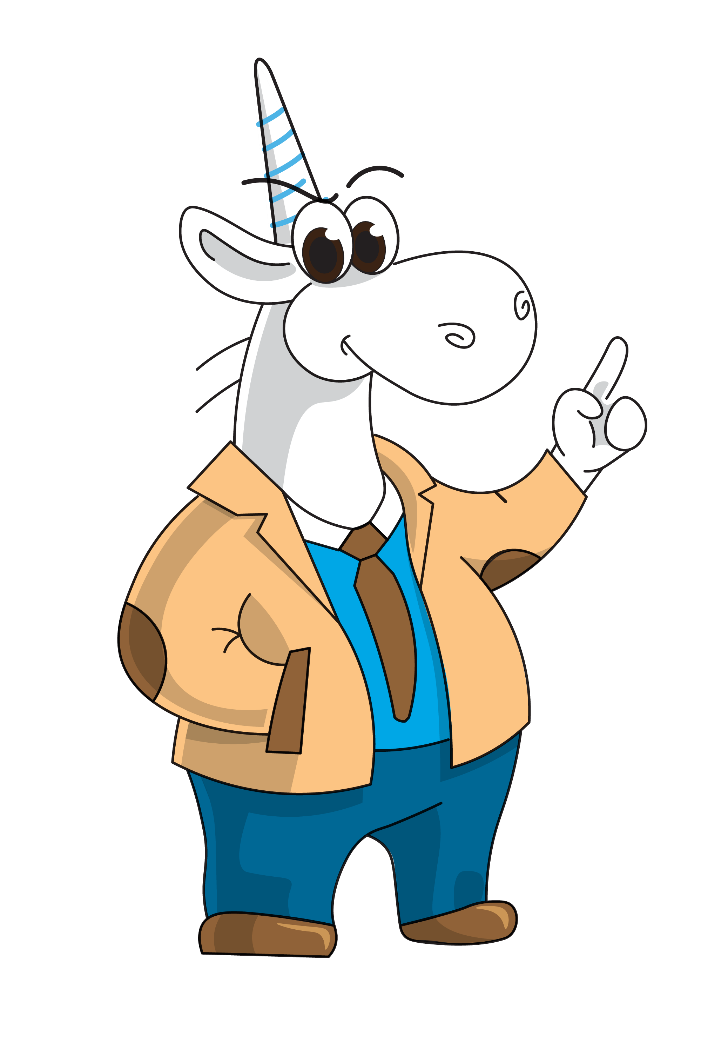 47
Стоит ли использовать другие методологии?
Конечно стоит! Статический анализ – не панацея от всех ошибок
Статический анализ – это ответ на вопрос «а как ЕЩЕ можно повысить качество кода?»
Пример классного сочетания: статический + динамический анализ
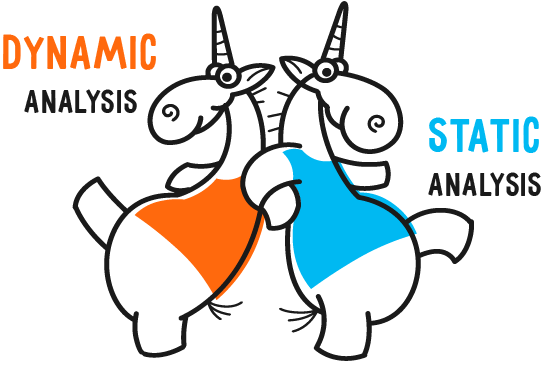 48
Заключение
49
Подведем итоги
Польза статического анализа
Практический кейс: UE 4
Как выжать максимум
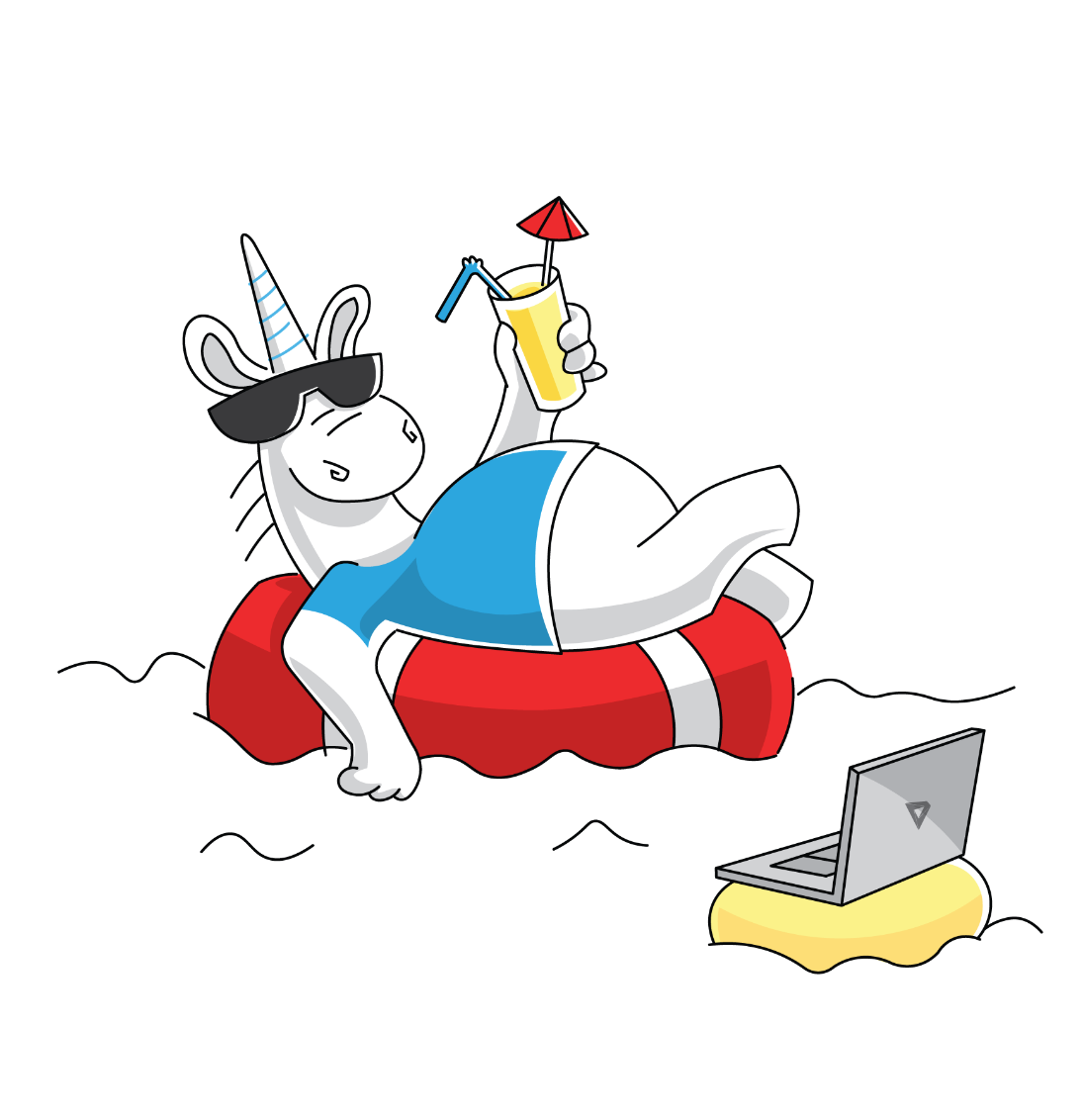 50
Полезные ссылки
ПопробоватьPVS-Studio:
Наш сайт: viva64.com
Наш блог на Хабре:
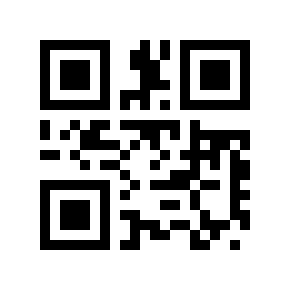 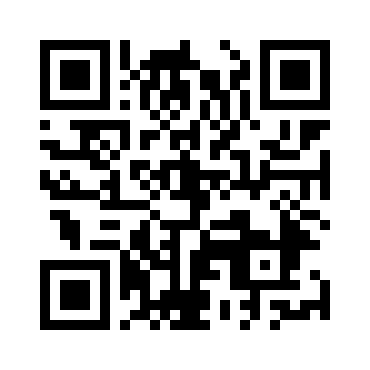 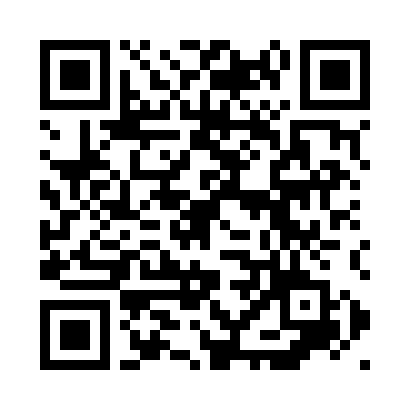 51
Полезные ссылки
ПопробоватьPVS-Studio:
Наш сайт: viva64.com
Наш блог на Хабре:
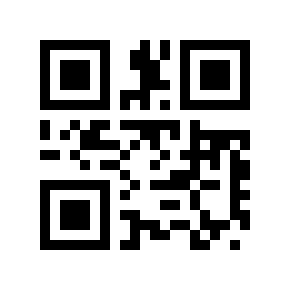 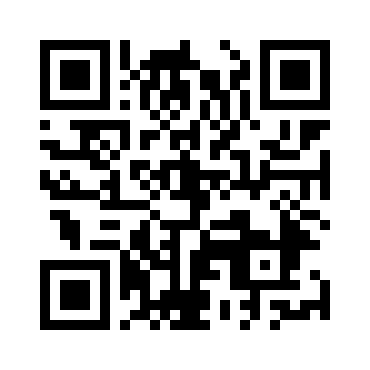 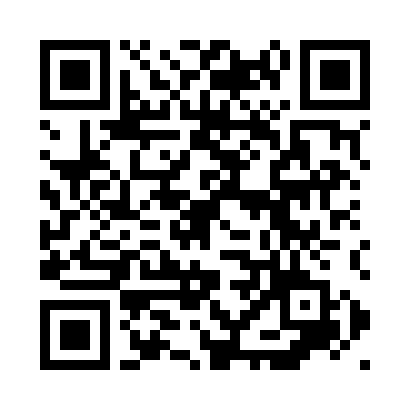 Ответы на вопросы
52